靜思法髓妙蓮華序品
讀書會 導讀

頁數  P.473-P.518
分享人：郭淑娟（法號：明麒）
前面經文
復有學無學二千人。摩訶波闍波提比丘尼，
與眷屬六千人俱。羅睺羅母耶輸陀羅比丘尼，
亦與眷屬俱。菩薩摩訶薩八萬人，
皆於阿耨多羅三藐三菩提不退轉，
皆得陀羅尼，樂說辯才，轉不退轉法輪。
[Speaker Notes: 首先先來複習一下上期的經文內容—
法華會上有一萬二千位阿羅漢，其中二十一位是眾所知識，此外還有「有學、無學」。這些「有學、無學」的出家弟子雖未列其名，也都具有德行。
而佛陀的姨母-摩訶波闍波提-比丘尼，以及羅睺羅母-耶輸陀羅，除了自修以外，又將比丘尼種帶動的人人都是有學無學。
除了阿羅漢、有學、無學、比丘、比丘尼以外、還有菩薩八萬人，可以想像當時場面多麼浩大。而這些大菩薩-都已修行到-無上正等正覺、精進不退轉的最高境界。
對總持的法門能通達無阻，不論遇到什麼眾生、什麼根機，都能歡喜地用法來施教，勤修願力不退轉。]
重點
發心立願常轉法輪
秉慈運悲普濟苦難
經文
供養無量百千諸佛，
於諸佛所植眾德本，
常為諸佛之所稱歎。
以慈修身，善入佛慧，
通達大智，到於彼岸。
名稱普聞無量世界，
能度無數百千眾生。
經文
其名曰：文殊師利菩薩、觀世音菩薩、
得大勢菩薩、常精進菩薩、不休息菩薩、
寶掌菩薩、藥王菩薩、勇施菩薩、
寶月菩薩、月光菩薩、滿月菩薩、大力菩薩、
無量力菩薩、越三界菩薩、跋陀婆羅菩薩、
彌勒菩薩、寶積菩薩、導師菩薩，
如是等菩薩摩訶薩八萬人俱。
發心立願常轉法輪
p.473
上人手札
持護法心，勤修願力，
得一切法而不失；
菩薩上求佛覺，
誓願下化有情，
勤行悲智雙運。
  p.473
學佛者要
持護法心
勤修願力
佛法興盛
p.473
[Speaker Notes: 倘若有心無願，就不肯出力，所以要發心、要立願。]
發心立願利益眾生，必須發大乘心，立大願力，不斷轉法輪。我們所修的法不能只用在日常生活中，還要不斷利益他人、輾轉教化，如此才是不退失道心。
p.473-7
[Speaker Notes: 學佛是要向前走，必須勤行悲智雙運，有的人修到半途而廢，有的人道心雖在，卻生起退轉心。若想不退轉，就要勤修願力，才能得一切法而不失。]
具足三供養
p.474
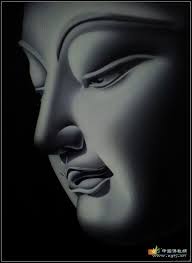 供養無量百千諸佛，
於諸佛所植眾德本，
常為諸佛之所稱歎。
            經文p.474
供養有三
以財物布施供養。
財供養
以身修持禮敬，
入群和敬供養。
敬供養
如實修行大心，
弘誓供養。
法供養
p.474-6
[Speaker Notes: 供養有三一、這是有形的、看得到的利供養。二、敬是禮敬。佛法要興盛，需要大眾懂得敬佛、敬法、敬僧；修行者除了自身-要有禮敬的行儀，還要--入群和敬供養，這也是-待人接物的教育。 僧團以六和敬-為共住守則，以和-來供養佛陀；僧眾-內修和敬，自然就得-外護敬重。   三、學佛者必須發菩薩心，菩薩心-不離四無量心、四弘誓願，這是如實修行-不能缺少的。難得人身，難聞佛法，難行佛道，我們都已經得到，就應力行佛道。
        若能如此，時時具足三供養，並非困難之事。]
「如此供養，成就福慧之德，斯為植眾德本；德本，即善根，不外此福德、智慧二德之本也。故云：供養無量百千諸佛，於諸佛所植眾德本者，即謂之依止善知識不退轉。常為諸佛之所稱歎，菩薩以佛為師，學行覺道，今為佛所稱歎見證不謬，則心輕安自在。」
p.476-7
淺易的法，我們要在日常生活中運用；深妙的法，則要存於內心堅持不退。我們能走入人群去付出，對任何一個人、任何一件事，都做到四無量心、四弘誓願，若能如此供養，即成就福慧二德，具足供養無量諸佛。
p.477
四弘誓願
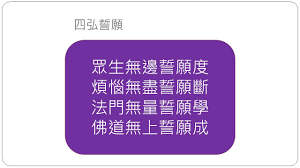 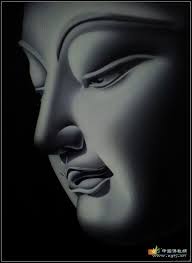 無量諸佛時時在你我身邊，在待人接物中；
無時不是供養。我們要將所接觸的人都當成
現在佛、未來佛、過去佛，
以感恩、尊重、愛相待；
這就是福，也是智慧，
福、慧二德平行。
              p.477-7
成就福、慧二德的供養，就能植眾德本。德本即善根，是我們修行的根本。「菩提林立同根生」，在道場裡人人發菩提心，讓福慧的根伸展，每棵菩提樹就能長得茂盛。只要用恭敬心供養，自然能在諸佛所植眾德本。
p.478
「依止善知識不退轉」。人人都是善知識，就如醫生以病人為師，修行者以天下眾生為師。只要甘願付出，當然也能得到人人的恭敬、尊重和肯定；如此「常為諸佛之所稱歎」，諸佛也會歡喜、讚歎 。
p.478-11
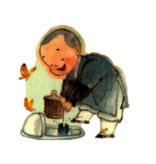 [Speaker Notes: 今年是大林慈院20周年慶，這間田中央的大病院，真的成就很多甘願付出的的大醫王，來看這位被病人視為良醫的故事。
陳品汎醫師的良醫典範，就是我們的善知識，看到他為病人無所求的付出，我們應該好好檢視自己是否也能做到讓人尊重與肯定？]
學佛，要時時甘願、歡喜；「甘」，是法喜充滿，內心甘甜。聽聞佛法很歡喜，走入人群中很甘願、歡喜地為人群付出，也是一種供養。
p.479-3
長久修福緣
p.479
上人手札
福因善緣，智慧深廣之德，
皆由久遠勤修，深植慧根，
益友護持，諸緣具足，
內修淨行為道糧，
外行濟眾增慧命。
 p.479
修行的利益是什麼？
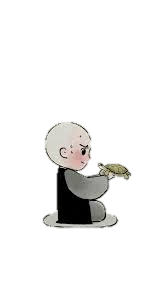 p.480
[Speaker Notes: 請大家先思考一下……我們修行的利益是為了什麼？既然選擇修行，當然絕不會是為了錢財、名利，而是]
成就善根、成就道業都是利益。僧團裡必須互相成就，我們讓他人道業成就，自然人人也會成就我們的道業。要有福就要有緣，有福因、好緣，在修行的過程就能增長智慧；智慧深廣，就是德。
p.480-5
「德者，得也」我們若具有德，就是得人緣。能在人群中隨順不逆，得眾人成就而圓滿諸事。與人造好因、結好緣，智慧深廣的德性就能現前，這不是今生此世而已，而是從久遠劫以來所薰習、受持的。
p.480-10
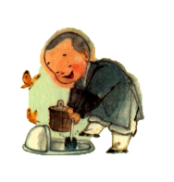 [Speaker Notes: 我們-隨順聖賢的境界-不斷修學、薰習，就能夠法入心，透徹明瞭-與生俱來的習氣。譬如有的小孩小小年紀，有時語出驚人，說的話-比大人更有智慧，這都是過去薰習而來。
小小四五歲的吳柏謙，他的言行舉止真的都令人讚歎，我們來看他這一段-他為東非募款的分享.
看到小小孩就如此深具智慧，這是從久遠以來就已經薰習的。我們真的要把握今生好好老實修行，好好將  上人的法入心，不要再找藉口—我只要做事就好，目前我沒時間薰法，因緣不具足，薰法等以後有空再說，人生無常，我們有把握自己還有時間等下去嗎？
我們現在唯有不斷內修外行，才能爭正增長我們的福慧，來生才有慧命的資糧。]
以慈悲為本
p.482
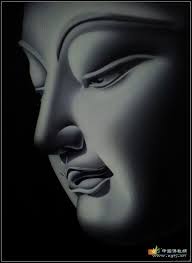 以慈修身，
善入佛慧，
通達大智，
到於彼岸。
慈修身，經文p.482
「以慈修身者，菩薩已證無生，為娑婆眾生，無不生，故示現六道。」修行要在菩薩道中與人種好因、結福緣，須培養「慈」。儘管菩薩以內修淨行證至無生，已入大般涅槃的境界，不需再來人間；但是菩薩慈悲，不忍眾生苦難偏多，倒駕慈航現相人間，示現六道隨緣化度。
p.483
「菩薩以三界為家，四生為子，借度生，善入佛慧；不似小乘，視三界如牢獄，四生如怨賊也。」菩薩絕不埋怨娑婆世界眾生的剛強，還抱著「眾生磨我，我才能進步」的理念。感恩眾生成就道業，用慈悲修自我的身、心--身要入人群，心要經得起眾生的苦磨，以成就智慧。
p.483-5、484-6
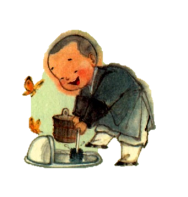 [Speaker Notes: 菩薩以六道、三界為家，用感恩心遍行-三界四生，四生—胎生、卵生、溼生、化生。修行者都希望-脫離三界，菩薩卻自願-迴入娑婆。甘願以-不安定的境界為家，將頑劣的眾生-當作自己的孩子。
而小乘就是證阿羅漢、辟支佛的聲聞、緣覺，雖然他們用功修行，但是對度眾生沒有興趣，甚至視眾生如怨賊，不敢攀緣，也視三界如牢獄，避得遠遠的、只是自求解脫。
要成就菩薩的願，所遇到的境界-都是讓我們成長道業的機會。像我現在有因緣加入更生人的法繹團隊，看到同是更生人出生的菩薩--為了成就每一尊有心改變的同學，他們所做的一切付出-都只是希望讓更生人能別人眼中的壞人，成為社會的好人。我們先來看以下的這段影片：
我想今天就很榮幸邀請到我們的更生人團隊-鐘烱元師兄和胡鳳琴師姊， 來和我們分享他們的心路歷程--]
「以慈修身者，即修於此界所示現之身，內自證入，外銳利他，而悉以大慈悲心為本。故云以慈修身，即謂之以大慈悲隨時地根機而說法，入彼境界，隨彼事理，解困而不退轉。善入佛慧，即謂之入實境界之一切智不退轉。通達大智，即為證我空、法空不退轉。」
p.485-3
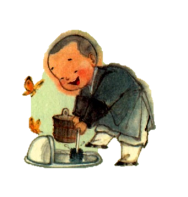 [Speaker Notes: 菩薩以慈修身，所修的身-及修於此界-所示現之身。菩薩內修外行-都要以大慈悲為本，隨時、隨地、隨根機說法利他，這必須運用智慧。
菩薩將外境的一切-收攝入心，在內心了徹-外境和人生的道理，再往外-向人人說法，就能讓眾生-轉變心境，轉惡念為善行。入三界-體會眾生的習氣，將習氣看透-並會合道理，再用道理-轉眾生的心境，這就是菩薩的智慧，也就是在-轉法輪。
說到轉法輪，慈濟54年來，上人不管所經歷過的-大大小小境界，在在都是考驗著他的智慧。就像2009年的88風災，為受災鄉親-所蓋的大愛屋，承受了多少的外在壓力，但他依然秉持著-信己無私、信人有愛的信念，一一克服困境，完成了這項不可能的任務，我們來聽聽 慈悅師姊的這段分享。
為何 上人可以做到面對外境，心靜如如不動？乃因 上人真正做到內修誠正信實，外行慈悲喜捨，及入一切智-不退轉，自然能通達大智，認真於救度眾生，心無罣礙。這也是我們凡夫要-努力修行的功夫。]
普化在人間
p.488
上人手札
修學佛法入於心性深處，
即能住持佛法於無量世界，
使法不滅以成就菩薩度生之大事業。
                             
                                p.488
六道中，人道能聞佛法、藉身修心，這是人道的好處。修學佛法，必須下定決心將法修入心性深處，才能明心見性。將佛法弘揚在人間，推展到無量世界，使法脈不斷，讓法輪常轉，即是成就菩薩度眾之志業。
p.488-9
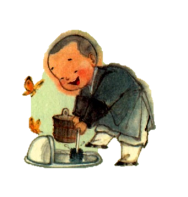 [Speaker Notes: 倘若我們沒有好好把握此生，聽聞佛法，將法入心，一旦迷失，就沉於六道輪迴不得解脫，苦不堪言。而能透過佛法的洗滌，讓自己即使遇到任何困境，都依舊輕安自在，這就是法輪常轉的典範菩薩，值得我們來學習。讓我們來看看這位方金定菩薩的故事…..
看看她這樣真正將法入心，法入行的菩薩足跡，真的是讓我們學習的最佳典範，更讓人了解-修學佛法對我們的重要性！]
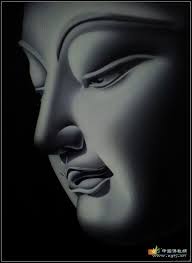 名稱普聞無量世界，
能度無數百千眾生。            
          經文p.489
「名聞於世界，即能住持使法不滅，以成就菩薩度生之大事業。所謂：應作、所做，住持不退轉。」菩薩要互相成就，學菩薩、做菩薩，必須入人群，這是本分，也是使命，稱為「應作」；不只自己應該做，人人都要有責任去承擔這個使命，住持佛法，使佛法不在人間消滅。
p.489-8、491-11
[Speaker Notes: 既然發心，能得一善法就要永遠把握，身心奉行，使法不退。]
秉慈運悲普濟苦難
p.492
上人手札
於人間中，覺有情者，
成等正覺，於眾生中，
啟慈用慧，悲智雙運，
拔諸世間，難堪忍苦。
                                  p.492
體會佛心，入佛境界，是修學佛法的目標。世間苦難的根源來自於眾生無明，共業所成。菩薩期待人人得救、平安有福，必須要啟慈用慧。，看眾生受苦難，要長養慈悲心，希望他們能得度；看眾生習氣雜亂；剛強難調伏，要運用智慧調伏，這就是：「悲智雙運」。
p.492、494-5
[Speaker Notes: 娑婆世界是堪忍的世界，儘管如此，菩薩為了救度眾生，仍以勇猛的精神入群處眾，投入最苦難、最堪忍處。有菩薩心才能體會佛心，才能到達佛的境界，這是我們學佛修行要下的功夫。]
時時轉法輪
p.495
上人手札
善入佛心，通達大智，
弘揚諸法，轉大法輪，
無量法門，悉現在前。
佛法在人間，無處不道場。
                                  p.495
學佛要明心見性，就要善入佛心。己心和佛心同等，如此才能通達大智，智慧現前。智慧開啟了，弘揚佛法就沒有困難，時時都能轉法輪，轉惡為善，轉愚痴為智慧。要轉法輪，需要無量法門悉現在前，才能應眾生的根機，運用智慧、方法付出。
p.495
[Speaker Notes: 無量法們在人群中，人人有不同的苦難，這無量無數的困難，都是菩薩深入的法門，運用每一種法去應機施教。]
慈濟海地賑災方法
供給糧食
舉辦義診
以工代賑
宣揚佛法
重視培訓
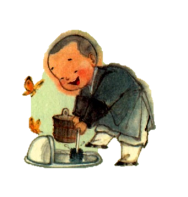 p.496-8~498
[Speaker Notes: 2010年海地7.0強震，美國慈濟人進入海地賑災，因為災後重建工作困難重重，他們就用種種方法隨機逗教。包括有
1.供給糧食，提供營養。 
2.每天在帳棚下舉辦義診，希望苦難眾生身心健康，生活安定。
3.推動以工代賑，給他們工具清理周圍環境。慈濟以工代賑給的不是錢，給的是糧食，這是災民目前最需要的。
4.慈濟人安身同時做到安心，每天在工作之前先宣揚佛法，用淺顯的說法輔導、拉近他們的心，建立感情，帶他們投入。
5.因為緊急的救災工作即將結束，期待當地人學習菩薩的慈悲和智慧，成為未來的慈濟志工，所以特別重視培訓當地志工接手，輔導他們傳承愛。
透過以上種種方法，海地的本土志工種子已經茁壯發芽，就像以下這位如濟神父，真的是令  上人相當讚嘆的好弟子，我們一起來恭敬聆聽這段 上人的開示…
是啊! 慈濟人把握因緣，深入苦難之處，救拔他們的身心，這份-弘揚諸法，轉大法倫的精神，真的是讓佛法在人間，無處不都是道場哪！]
親手膚苦難
p.499
上人手札
入正信門，無法不悟；
啟正智心，無道不證；
秉慈運悲，無苦不救；
持弘誓願，無樂不與。
 p.499
學佛一定要入正信門，門若對了，路就通。能信還要能「啟正智心」，開啟正智，心智能正，就能「無道不證」。秉持慈心，啟動悲心，就是「秉慈運悲」。因為慈悲，所以「無苦不救」。還要「無樂不與」，將所有快樂和令我們解脫的法分享給眾生。
p.499-8
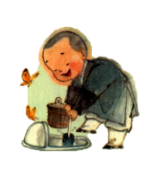 [Speaker Notes: 學佛是發大乘心，身體力行，因為不忍眾生困苦；所以哪個地方有苦難，菩薩一定會前去幫助。  對於如何安定眾生，如何解決他們的困難，我們絕不慳吝，能付出一切救助他們。
就如書上 上人所提到的南美洲智利，也在2010年二月發生8.8的強震，這一波的賑災，也感動了很多台商，進而也成為當地拔苦予樂的菩薩，甚至因而連街友都能度化，我們再來恭聽以下的 這段 上人開示…
慈濟人無處不在、無法不施，就是因為對佛法有體悟，才能親自實踐，見證拔苦予樂的菩薩行蹤。]
十八位菩薩
p.503
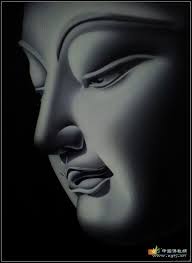 其名曰：文殊師利菩薩、觀世音菩薩、
得大勢菩薩、常精進菩薩、不休息菩薩、
寶掌菩薩、藥王菩薩、勇施菩薩、
寶月菩薩、月光菩薩、大力菩薩、
無量力菩薩、越三界菩薩、跋陀婆羅菩薩、
彌勒菩薩、寶積菩薩、導師菩薩，
如是等菩薩摩訶薩八萬人俱。
                           經文p.503
[Speaker Notes: 聚集在法華會上的這些菩薩有八萬之多，其中以文殊師利菩薩等十八位作為代表。 這些菩薩多是過去已成佛，現在仍倒駕慈航輔助釋迦牟尼佛的道場。
他們應世間所需，不斷在人群中付出，幫助佛陀度化眾生。也許在我們的周圍，就有這些菩薩在身邊影響我們。
這些菩薩都有堅韌的心，無時無刻不在人群中，運用慈悲智慧就拔苦難，度化無數眾生，所以人人都認得他們。這些菩薩和娑婆世界的眾生比較有緣，較常在佛經中讀誦到他們在人間度化的因緣。]
「大士、大名，或從法門，或從德行，或從本願。」
p. 504
[Speaker Notes: 菩薩是指覺有情，另外的名稱是「大士」或「大名」，如白衣大士-是指觀世音菩薩。這些菩薩或從專修的法門稱名，或從德行稱名，或從本願稱名。]
「文殊師利，譯言妙德，具足深妙之智德，是為大智。」
p.505-4
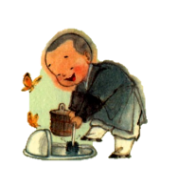 [Speaker Notes: 從譯名就能了解這尊菩薩具足深妙之智德，所以常稱「大智文殊菩薩」。想要了解文殊師利菩薩的德，請大家一起來恭聽 上人這段開示.]
「觀世音菩薩，能觀一切音聲，以大悲心救度眾生，是為大悲。」
p.505-4
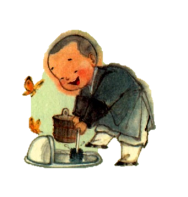 [Speaker Notes: 世間眾生在遇到苦難或困難時，常不知不覺稱念觀世音菩薩的名號，無非是希望這尊菩薩能時常在身邊，讓我們會因此而覺得有安全感，這是為什麼呢？我們再來一起恭聽 上人的這段開示。]
我們心中要時時有佛，有菩薩。事情若想不通，就稱念「大智文殊菩薩」；遭遇困難，則稱念「大悲觀世音菩薩」，這是眾生時時都有的依靠。
p.506-11
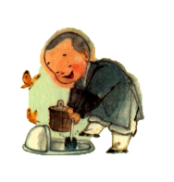 [Speaker Notes: 心中時時有佛菩薩，就讓我們一起來聆聽這首--由齊豫所唱出的天籟美聲-大慈大悲觀世音.]
「得大勢菩薩，具足大威勢力，救度十方世界眾生，成就大威勢力，是為悲智雙運。」
p.507-2
[Speaker Notes: 得大勢菩薩，因為很有威德，具足大威勢力，所以也稱為大勢至菩薩。大勢至菩薩專修淨土法門，「西方三聖」中，阿彌陀佛兩側，一尊是觀世音菩薩，一尊就是大勢至菩薩。]
「常精進菩薩，內發三心，外修萬行，於己不足，於物不倦故。勤求佛智，自利利他，名常精進。」
p.507-7
[Speaker Notes: 內發三心就是修持戒、定、慧；外修萬行，在人群中，依人群習氣、應眾生根機，發揮無量智慧觀機逗教。常精進菩薩常覺得：我這樣做還不夠，修行還有很大的空間需要再認真。所以常常鞭策自己精進。
還要不斷勤求佛智，往前進步。能夠自利、利他，不只顧自己，還顧及他人，才會自我要求成長，精進不懈怠。]
「不休息菩薩，在因不自為圓，在果不自為滿，唯精進不息勤求佛智，自利利他，無有疲倦，為不休息。」
p.508-7
[Speaker Notes: 不休息菩薩常覺得自己的人格還不足，在「因」中尚未圓滿；芸芸眾生還未度進，在「果」上尚未圓滿。
每世為因，每世為果，所以不休息菩薩和常精進菩薩一樣，常感時間不夠用，不會想休息，生生世世謹慎於「因」，希望在因地的修行-與果地的現前-都能圓滿。
我們發菩薩心度眾生，也要學習不休息菩薩的精神，為勤修佛陀教法-與度化芸芸眾生-永不休息。]
「寶掌菩薩，謂掌握化機，接物利生故，又掌中出寶，普濟眾生，能與眾生身心安樂。」
p.509-9
[Speaker Notes: 布施要用雙手付出，寶掌菩薩能把握度化眾生的機會，利用世間物在人事中不斷付出，因此得名。
寶掌菩薩就視眾生所需，掌中出寶，不論是以有形的物質財施，還是以無形的精神引導為法施、無謂施，都掌握得很準確，讓眾生身心安樂。]
「藥王菩薩，在因為世良醫，在果能以法藥救眾生身心二病，因病與藥，無疾不瘳，應機說法，無機不度故。」
p.511-2
[Speaker Notes: 藥王菩薩在因地時，就是修學醫道拔除眾生病苦；又能運用法藥輔導人心，拔除內在苦難。
醫病、醫人還要醫心，藥王菩薩在因地、在果位，都能同時幫眾生療治身心二病。
學佛一定要用功學得無量法，才能應眾生無量的根機。若下定決心，不論眾生是什麼根機，都有辦法救度。]
「勇施菩薩，恆以珠寶，施捨眾生，使令離苦得樂也。」
p.509-9
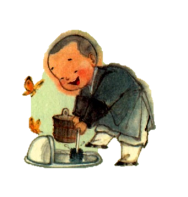 [Speaker Notes: 施捨需要勇氣，不是任何人都願意布施有形的物質，沒有勇氣就捨不出去，要非常勇猛才會行布施。
不只錢財可以施捨，法也可以施捨，甚至捨時間、捨體力，不論有形、無形，只要眾生需要，我們都願意付出，無一不能捨。
我們來看看這位勇於布施也勸人施的菩薩，是如何影響度眾的？]
「寶月菩薩。月能隨數盈虧，自無損益，菩薩之道，隨機隱顯，自無增減，故以喻名也。」
p.513-3
[Speaker Notes: 月亮會從初一到十五，按時會出現盈虧。寶月菩薩譬如月亮，隨順眾生根機而能顯、能隱，有時擴大像圓月，讓月光普照在人間大地；若時候尚未成熟，則縮小隱蔽。
我們在人群中有時要伸，有時要縮。被需要時，就要放大，讓眾生感覺我們時時都在身邊，令他有所依靠；
但若感覺到眾生要展現自己的時候，我們就要縮小，讓他發揮專長而即使縮小，還是在他周圍，並沒有離開。]
「月光菩薩。光能破暗，由智破愚也。」
p.514-4
[Speaker Notes: 月光隨著時間而有盈虧圓缺，就像施用佛法也是隨著何處有需要，就在何處展現光輝。]
「滿月菩薩，自覺聖智圓滿，如十五之月。」
p.514-9
[Speaker Notes: 滿月菩薩，若是因緣已經成就，則像十五滿月一樣圓滿。其實月亮常圓，只是應機出現，這也是以月譬喻菩薩的行蹤。]
「大力菩薩，以有力故，能攝一切世界，度一切眾生。」
p.515-3
[Speaker Notes: 付出需要力量，一個人的力量夠嗎？當然不夠。菩薩要在動員其他力量，並且以他的智慧會合起來，能攝一切世界，度一切眾生。]
「無量力菩薩，較塵沙不能喻，歷僧祇不能及，故數量不可得。」
p.515-6
[Speaker Notes: 無量力菩薩的力量，以無法計量的塵沙，或歷經阿僧祇劫那麼長的時間都難以譬喻；所以菩薩力量大，長久以來不斷度化眾生，能攝受的眾生也是無量數。
我們若能發恆常心，用長時間不斷位人群付出，所結的緣自然就無量數。]
「越三界菩薩，具足超越三界生死煩惱之功德，並能說法令人超越一切染污之法。」
p.516
[Speaker Notes: 三界，是欲界、色界、無色界。要超越三界，也就是超越凡夫的心境，這需要修行的功夫。
越三界菩薩的功夫已經成就，對佛法完全透漏，生死煩惱完全斷除而具足功德；並且不只自己解脫，還能說法讓人人超越一切染污，去除種種煩惱。]
「跋陀婆羅菩薩，意譯賢護，即護守善法令不散失也。」
p.516-7
[Speaker Notes: 跋陀婆羅菩薩，華文譯為-賢護，也就是護持、守護善法，使善法不會在世間散失。]
「彌勒菩薩，義譯慈氏，姓也。值慈氏佛說慈心三昧經故。」
p.517
[Speaker Notes: 彌勒菩薩，義譯慈氏，在他修行之初，有尊-慈氏佛宣講-慈心三昧經，他聽了之後覺悟，深入修行
。彌勒菩薩是未來佛，還要再經過五十六億七千萬年才會人間成佛，現在娑婆世界的教主仍是釋迦牟尼佛。]
「寶積菩薩，積菩提法寶與人。如來藏有恒沙功德如寶積故。」
p.517-5
[Speaker Notes: 寶積菩薩累積很多法寶與功德，可以普施眾生。]
「導師菩薩，導引歸於涅槃也。弘範三界，導愚迷之眾生故。」
p.517-7
[Speaker Notes: 導師菩薩，能引導三界愚迷的眾生歸於涅槃，讓他們去除煩惱，身心清淨，寂靜無染。]
聞思修
您願意效仿哪尊菩薩的德行呢？
在菩薩道上，自己要如何力行，才能成就永不退轉法輪？
感恩
明麒合十
[Speaker Notes: 哈維博士~何日生師兄分享2]
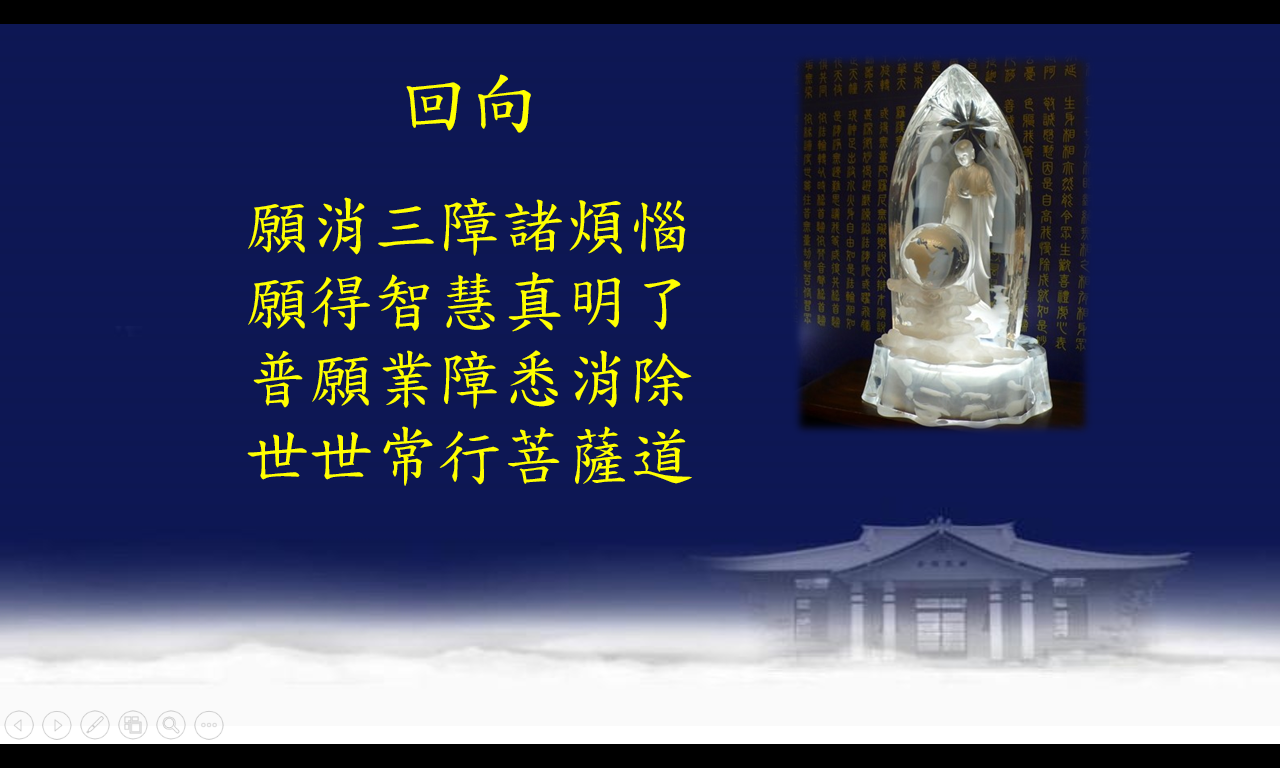